ΕΞΑΤΟΜΙΚΕΥΜΕΝΗ ΣΤΟΧΕΥΟΥΣΑ  ΘΕΡΑΠΕΙΑ ΣΤΟ ΚΑΡΚΙΝΟ: ΓΕΝΕΤΙΚΟ ΥΠΟΒΑΘΡΟ-ΕΦΑΡΜΟΓΕΣ
Στάμος ΘΕΟΧΑΡΗΣ
Παθολογοανατόμος
Καθηγητής ΕΚΠΑ
ΕΙΣΑΓΩΓΗ: ΠΡΟΓΝΩΣΤΙΚΟΙ-ΠΡΟΒΛΕΠΤΙΚΟΙ ΒΙΟΔΕΙΚΤΕΣ ΣΤΟ ΚΑΡΚΙΝΟ
Mol Diagn Ther (2014) 18:273–284
ΤΟ ΜΗ ΜΙΚΡΟΚΥΤΤΑΡΙΚΟ ΚΑΡΚΙΝΩΜΑ ΠΝΕΥΜΟΝΑ (ΜΜΚΠ) ΩΣ ΠΑΡΑΔΕΙΓΜΑ ΓΙΑ ΕΦΑΡΜΟΓΗ ΣΤΟΧΕΥΟΥΣΑΣ ΘΕΡΑΠΕΙΑΣ
Ο καρκίνος του πνεύμονα αποτελεί τη πρώτη αιτία θανάτου στους άνδρες και τη δεύτερη στις γυναίκες σε παγκόσμια κλίμακα, και ευθύνεται για 1,3 εκατομύρια θανάτους ετησίως.
Το μη μικροκυτταρικό καρκίνωμα πνεύμονα (ΜΜΚΠ) αποτελεί το 80-85% του καρκίνου του πνεύμονα  
Tο αδενοκαρκίνωμα θεωρείται ο πλέον συχνότερος τύπος MMKΠ.
ΤΟ ΜΗ ΜΙΚΡΟΚΥΤΤΑΡΙΚΟ ΚΑΡΚΙΝΩΜΑ ΠΝΕΥΜΟΝΑ (ΜΜΚΠ) ΩΣ ΠΑΡΑΔΕΙΓΜΑ ΓΙΑ ΕΦΑΡΜΟΓΗ ΣΤΟΧΕΥΟΥΣΑΣ ΘΕΡΑΠΕΙΑΣ
Καρκίνος του πνεύμονα  Ομάδα νεοπλασμάτων με γενετική ετερογένεια. 

Αυτή η διαπίστωση προάγει την ανάπτυξη αποτελεσματικότερων εξατομικευμένων θεραπειών.
 
Εξατομικευμένες Θεραπείες Μοριακό προφίλ του ασθενούς
ΜΜΚΠ: ΔΙΑΓΝΩΣΗ
ΠΑΡΑΤΗΡΗΣΗ: ΙΣΤΟΛΟΛΙΚΟΙ ΥΠΟΤΥΠΟΙ ΚΑΙ ΔΙΑΦΟΡΕΤΙΚΗ ΕΠΙΒΙΩΣΗ ΑΣΘΕΝΩΝ
Brambilla C, Clin Cancer Res 2014;20:5777-86
ΓΟΝΙΔΙΑΚΟ ΥΠΟΒΑΘΡΟ-ΦΑΙΝΟΤΥΠΙΚΕΣ ΑΛΛΑΓΕΣ (ΜΟΡΦΟΛΟΓΙΑ)
ΜΟΡΙΑΚΗ ΤΥΠΟΠΟΙΗΣΗ ΚΑΙ ΤΑΞΙΝΟΜΗΣΗ ΤΟΥ ΝΕΟΠΛΑΣΜΑΤΟΣ ΜΕ ΠΡΟΓΝΩΣΤΙΚΗ ΣΗΜΑΣΙΑ
ΜΟΡΙΑΚΗ ΤΥΠΟΠΟΙΗΣΗ ΚΑΙ ΤΑΞΙΝΟΜΗΣΗ ΤΟΥ ΝΕΟΠΛΑΣΜΑΤΟΣ ΜΕ ΠΡΟΒΛΕΠΤΙΚΗ ΣΗΜΑΣΙΑ (στοχεύουσα θεραπεία)
ΑΠΟ ΤΗΝ ΕΡΕΥΝΑ ΣΤΗ ΚΛΙΝΙΚΗ ΕΦΑΡΜΟΓΗ (ΠΡΟΓΝΩΣΗ-ΠΡΟΒΛΕΨΗ)
ΑΠΟ ΤΗΝ ΕΡΕΥΝΑ ΣΤΗ ΘΕΡΑΠΕΙΑ 1
European Journal of Pharmacology 754 (2015) 82–91
ΑΠΟ ΤΗΝ ΕΡΕΥΝΑ ΣΤΗ ΘΕΡΑΠΕΙΑ 2
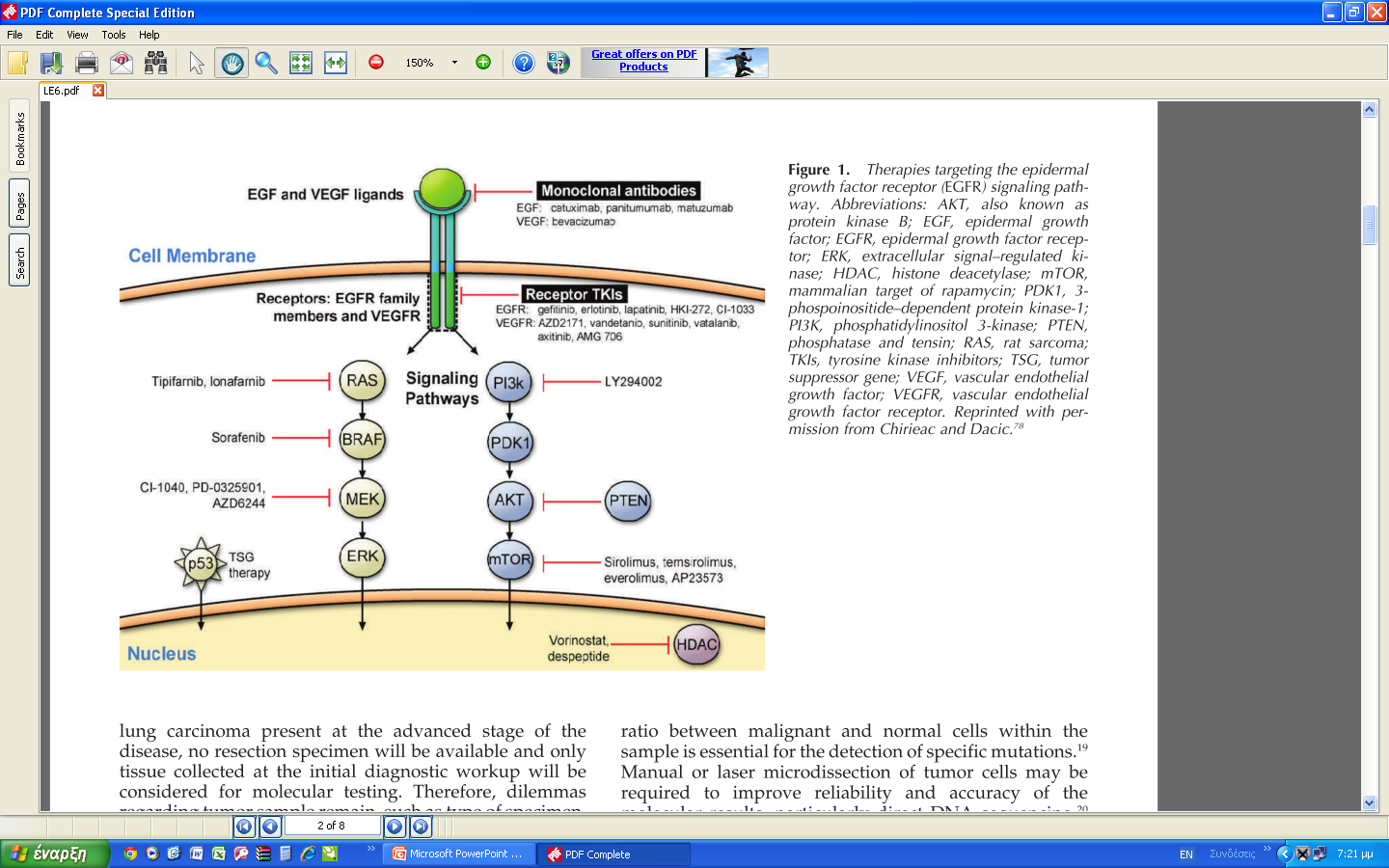 Dacic S.  Arch Pathol Lab Medicine 2011;135:622-629
Οι αναστολείς των κινασών αφορούν μικρά μόρια χαμηλού μοριακού βάρους, με υψηλή εξειδίκευση έναντι «στόχων – σημείων» των διαφόρων μονοπατιών των κινασών

α) τυροσίνης 
       EGFR (gefitinib), 
       VEGF (sunitinib), 
       c-Kit (imatinib-gleevec) 
β) σερίνης/θρεονίνης 
        mTOR (serolimus)
Epidermal Growth factor receptor (EGFR) family
Human epidermal growth factor receptor 1 (HER1)/ErbB1
HER2/ErbB2
HER3/ErbB3
HER4/ErbB4
Receptor tyrosine kinases (RTKs)
Epidermal Growth factor receptor (EGFR) family
Ρυθμίζουν σημαντικά ενδοκυττάρια μονοπάτια σηματοδότησης που αφορούν:
Κυτταρικό πολλαπλασιασμό
Επιβίωση
Μετανάστευση
Μετάσταση   στα καρκινικά κύτταρα
EGFR mutations
Παρουσία gain-of-function* EGFR μεταλλάξεων (ελλείψεις εντός του αναγνωστικού πλαισίου στο εξώνιο 19 ή σημειακές μεταλλάξεις στο εξώνιο 21) σε 10% ασθενών με NSCLC →  ευαισθησία στα πρώτης γενιάς EGFR -ΤΚΙs
 

*Παρέχουν ενεργοποίηση
EGFR mutations
Μεταλλάξεις στα εξώνια 18-21 προκαλούν είτε ανθεκτικότητα ή ευαισθησία στους EGFR-ΤΚΙs
Μεταλλάξεις στα εξώνια 18, 19, 21 πρωτίστως συνδέονται με αυξημένη ευαισθησία στους EGFR-ΤΚΙs (gefitinib, erlotinib)
Μεταλλάξεις στο εξώνιο 20 (T790M) συνδέονται κυρίως με ανθεκτικότητα σε αυτά τα φάρμακα
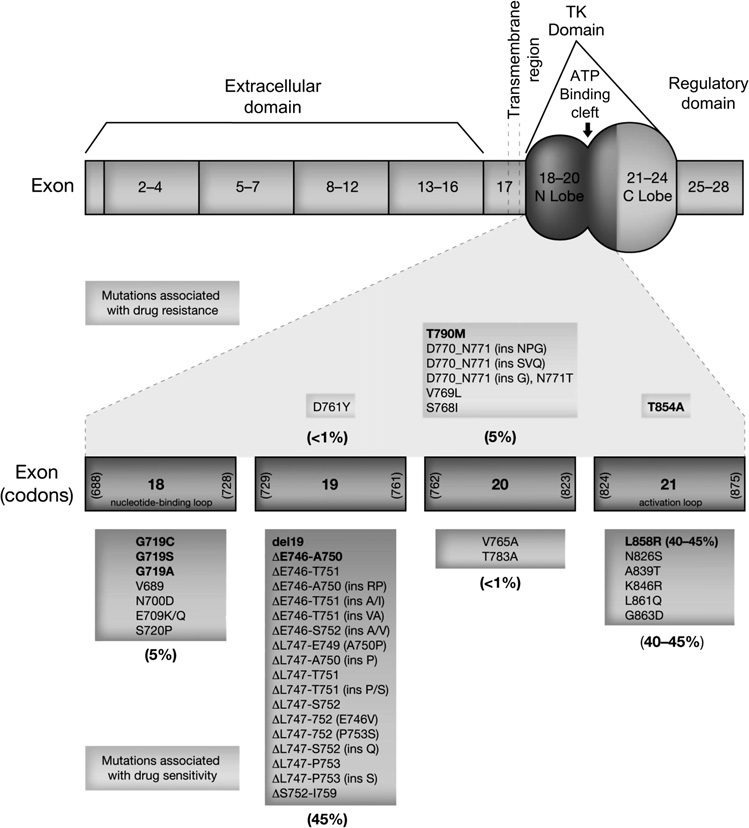 Gately K. J Clin Pathol 2012; 65(1): 1-7
EGFR mutations-ΘΕΡΑΠΕΙΑ
Επιλογή ασθενών με βάση τη παρουσία  μεταλλάξεων για στοχευμένη θεραπευτική παρέμβαση (reversible  EGFR-TKIs)

Αντοχή στα πρώτης γενιάς αναστρέψιμης δράσης EGFR-ΤΚΙs →  περαιτέρω ανίχνευση μεταλλάξεων EGFR
EGFR mutations-ΘΕΡΑΠΕΙΑ
Παράγοντες που συμβάλλουν στην αντοχή
Σημειακή μετάλλαξη Τ790Μ στο εξώνιο 20 του EGFR → 50% ασθενών με NSCLC που ανταποκρίθηκαν αρχικά στη θεραπεία και κατόπιν ανέπτυξαν αντοχή
Μεταλλάξεις  που τροποποιούν τη δράση μορίων διαβίβασης του σήματος μέσω EGFR  (RAS, MET, HGF, VEGF, IGF-1)
EGFR mutations-ΘΕΡΑΠΕΙΑ
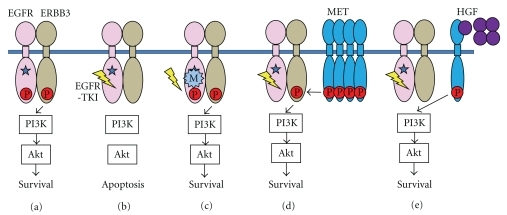 Kosaka T, et al. J Biomed Biotechnol 2011;Art ID 165214, 1-7
EGFR mutations-ΘΕΡΑΠΕΙΑ
Ανίχνευση μεταλλάξεων στα εξώνια 18-21 της περιοχής τυροσινικής κινάσης EGFR→ αυξημένη πιθανότητα ανταπόκρισης σε EGFR-TKIs
Μεθοδολογία: 
Ανοσοϊστοχημικά (mutation specific exon19 deletions exon 21 L858 mutation)
FISH/ CISH (gene copy number)
Ανάλυση μεταλλάξεων (direct DNA sequencing)
EGFR mutations-ΘΕΡΑΠΕΙΑ
Ανίχνευση μεταλλάξεων σε περιπτώσεις καρκινώματος πνεύμονα→ “standard of care”

Προβλήματα:
Πρακτικής/ υλικοτεχνικών υποδομών/τεχνικής
European Journal of Pharmacology 754 (2015) 82–91
VEGF
Αποτελεί τον πιο ειδικό και κρίσιμο ρυθμιστή της αγγειογένεσης. 
Οι ποικίλες διαδικασίες της αγγειογένεσης ρυθμίζονται από μεγάλο αριθμό μεσολαβητών όπως ο υποδοχέας VEGF (VEGF-R), ο ενεργοποιητής του πλασμινογόνου (PAS), οι μεταλλοπρωτεϊνάσες (MMΡs) και οι αναστολείς τους (ΤIMPs ή MMPIs).
VEGF
VEGF
Critical Reviews in Oncology/Hematology 84 (2012) 149–160
VEGF
Η υπερέκφραση του  VEGF συνδέεται με πτωχή πρόγνωση σε ασθενείς με ΜΜΚΠ. 
Το bevacizumab, ένα αντι-VEGF μονοκλωνικό αντίσωμα αποτελεί  τη μοναδική αντι-αγγειογενετική θεραπεία για τους ασθενείς με ΜΜΚΠ.
mTOR pathway
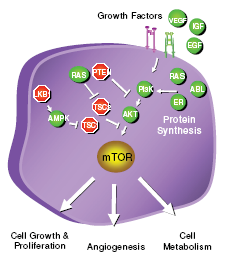 Yuan R et al., J Hematol Oncol 2009;2:45
mTOR
Mamalian target of rapamycin (mTOR): πρωτεϊνη 289kDa , με ιδιότητες κινάσης σερίνης/θρεονίνης, ανήκει στην οικογένεια των PI3K 
Ανακαλύφθηκε σαν κυτταρικός στόχος της ραπαμυκίνης
mTOR
Εμπλοκή του mTOR στην ανάπτυξη καρκίνου του πνεύμονα
Eνεργοποίηση mTOR → απαντάται συχνότερα σε περιπτώσεις μεταλλάξεων των KRAS και EGFR → αντοχή στη θεραπεία με EGFR-TKIs
ΠΡOΤΥΠΑ (ΠΑΡΑΔΕΙΓΜΑΤΑ) ΑΝΟΣΟΪΣΤΟΧΗΜΙΚΗΣ ΕΚΦΡΑΣΗΣ ΤΗΣ  ΠΡΩΤΕΪΝΗΣ mTOR ΣΕ ΚΑΡΚΙΝΩΜΑΤΑ ΠΝΕΥΜΟΝΑ
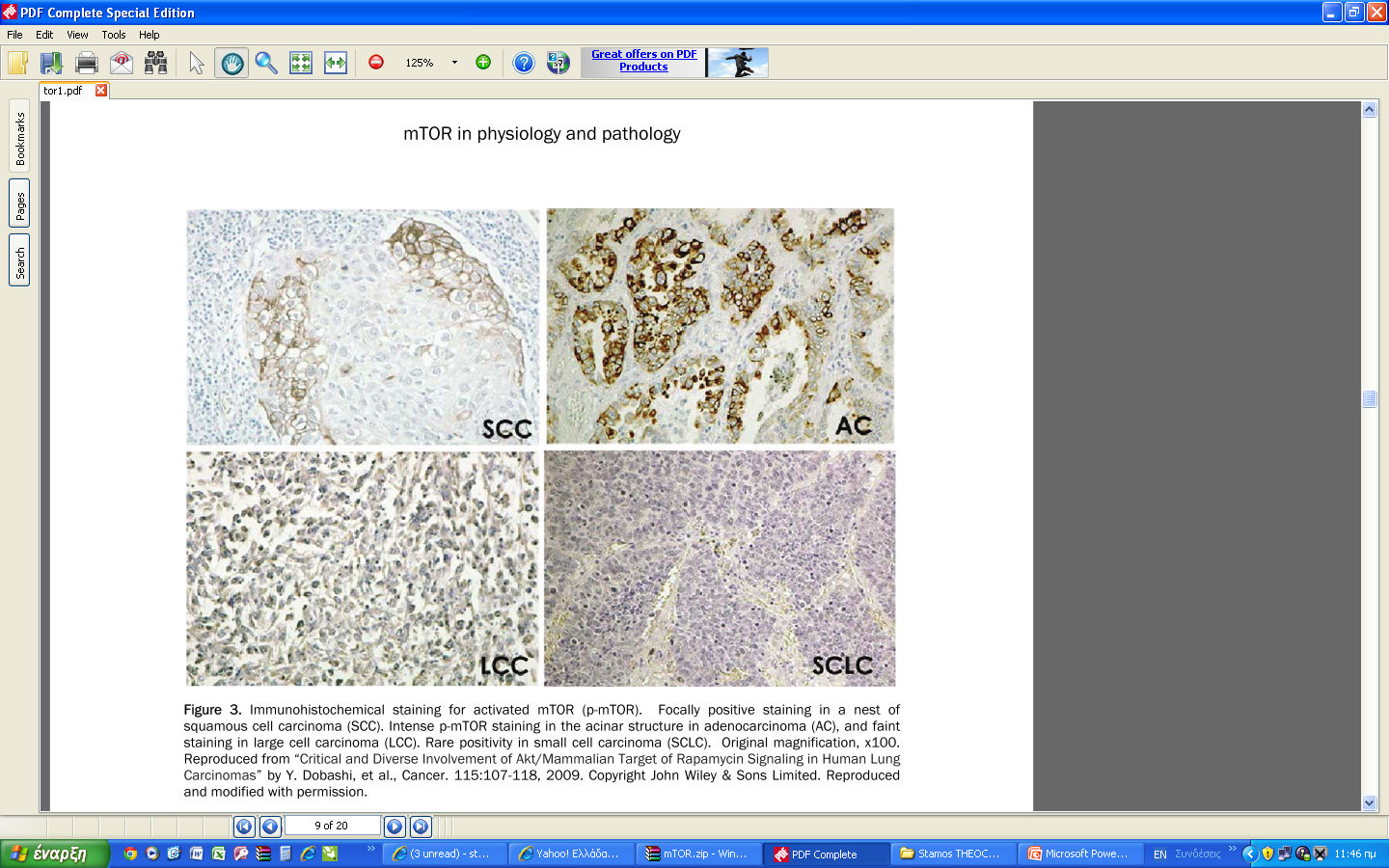 Dobashi Y, et al. Cancer 2009;115: 107-119
Υποδοχέας του αυξητικού παράγοντα ηπατοκυττάρου (c-MET)
c-MET αποτελεί μεμβρανικό υποδοχέα ΤΚ

Μπορεί να ενεργοποιήσει το μονοπάτι PI3K/Akt ακόμη και σε περίπτωση αναστολής της EGFR κινάσης
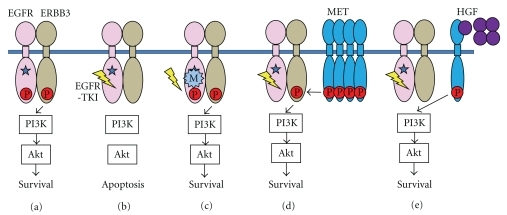 Kosaka T, et al. J Biomed Biotechnol 2011;Art ID 165214, 1-7
Μεταλλάξεις του BRAF
Ενεργοποιητικές μεταλλάξεις στο γονίδιο BRAF αυξάνουν την ενεργότητα κινάσης και συνδέονται με ανάπτυξη ανθεκτικότητας σε EGFR-TKIs στο ΜΜΚΠ.
Το BRAF που δρά καθοδικά του K-RAS στην οδό μεταγωγής σήματος, έχει ενεργότητα κινάσης της σερίνης / θρεονίνης
Girotti MR and Marais R. Cancer Discov. 2013; 3(5): 487–490
Girotti MR and Marais R. Cancer Discov. 2013; 3(5): 487–490
EML4-ALK Διαμετάθεση
Η διαμετάθεση των γονιδίων EML4 και ALK παρατηρείται στο 5-7% των ΜΜΚΠ.
Το γονίδιο σύντηξης EML4-ALK κωδικοποιεί μια πρωτεϊνη με αυξημένη ενεργότητα της κινάσης ALK που προάγει/επάγει κυτταρικό πολλαπλασιασμό. 
Το crizotinib είναι ένας δυνητικός εκλεκτικός αναστολέας της ALK και είναι πιο αποτελεσματικό από τη χημειοθεραπεία.
Normal Role of ALK Gene Product -Crizotinib mechanism of action
PathologicALK signalling
Crizotinibmode of action
Normal ALK signaling
EXTRACELLULAR
Ligand
EXTRACELLULAR
EXTRACELLULAR
Pleiotrophin?Midkine?
ALK receptor
ALK kinase domain abnormally
activated due to fusion with EML4
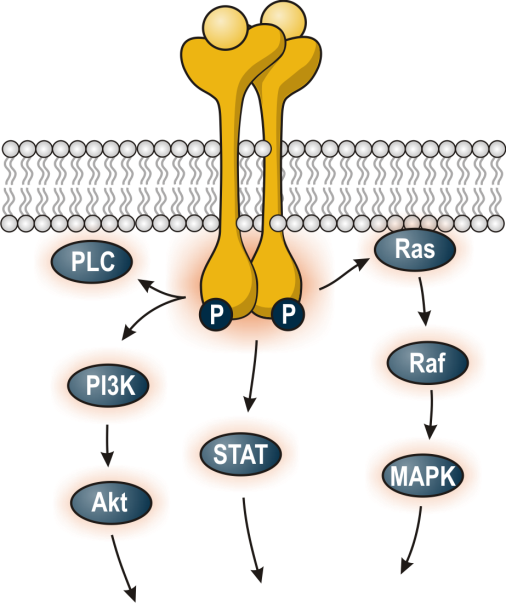 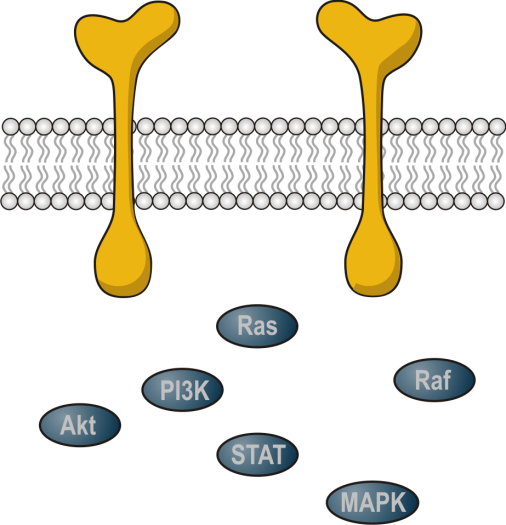 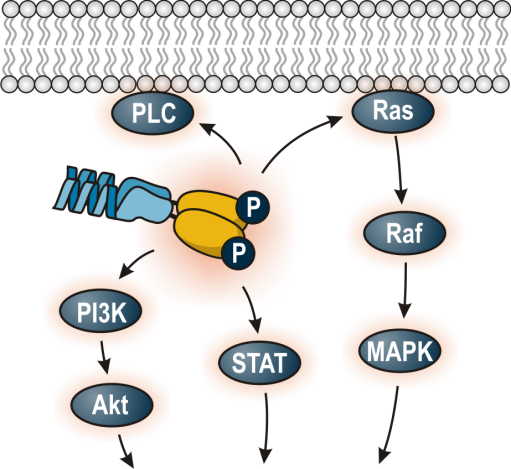 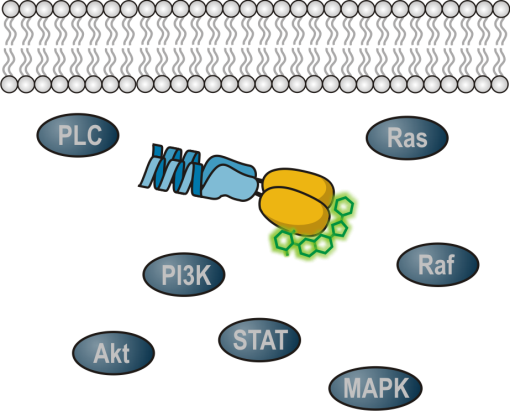 INTRACELLULAR
EML4-ALK fusion proteinsilenced  byCrizotinib*
Proliferation & survivalupon ligand bindingto ALK
Permanent proliferation & inhibition of apotosis
EML4-ALK
European Journal of Pharmacology 754 (2015) 82–91
ΑΝΑΖΗΤΗΣΗ  του ΓΟΝΙΔΙΟΥ ΣΥΝΤΗΞΗΣ EML4-ALK και της ΠΡΩΤΕΪΝΗΣ που κωδικοποιεί
ΑΝΟΣΟΪΣΤΟΧΗΜΕΙΑ
FISH
Journal of Thoracic Disease, Vol 7, No 3 March 2015
ΑΝΑΖΗΤΗΣΗ  της ΠΡΩΤΕΪΝΗΣ που κωδικοποιεί το ΓΟΝΙΔΙΟ ΣΥΝΤΗΞΗΣ EML4-ALK
ΠΡOΤΥΠΑ (ΠΑΡΑΔΕΙΓΜΑΤΑ) ΑΝΟΣΟΪΣΤΟΧΗΜΙΚΗΣ ΕΚΦΡΑΣΗΣ ΤΗΣ  ΠΡΩΤΕΪΝΗΣ που κωδικοποιεί το ΓΟΝΙΔΙΟ ΣΥΝΤΗΞΗΣ EML4-ALK
Journal of Thoracic Disease, Vol 7, No 3 March 2015
ΠΡOΤΥΠΑ (ΠΑΡΑΔΕΙΓΜΑΤΑ) ΑΝΑΖΗΤΗΣΗΣ ΤΗΣ ΔΙΑΜΕΤΑΘΕΣΗΣ EML4-ALK
ΧΡΗΣΗ ΑΛΓΟΡΙΘΜΩΝ ΓΙΑ ΤΗΝ ΔΙΑΧΕΙΡΗΣΗ ΑΣΘΕΝΩΝ ΜΕ ΜΜΚΠ (αδενοκαρκίνωμα)
Journal of Thoracic Disease, Vol 7, No 3 March 2015
ROS1
F. Facchinetti et al. / Cancer Treatment Reviews 55 (2017) 83–95
ROS1
ΧΡΗΣΗ ΑΛΓΟΡΙΘΜΩΝ ΓΙΑ ΤΗΝ ΔΙΑΧΕΙΡΗΣΗ ΑΣΘΕΝΩΝ ΜΕ ΣΥΓΚΕΚΡΙΜΕΝΟ ΣΤΑΔΙΟ ΜΜΚΠ (αδενοκαρκίνωμα)
F. Facchinetti et al. / Cancer Treatment Reviews 55 (2017) 83–95
ΑΝΟΣΟΘΕΡΑΠΕΙΑ
PD1-PDL1
Bardhan K, Anagnostou T and Boussiotis VA. Front. Immunol. 2016;7:550.
PD1-PDL1
Bardhan K, Anagnostou T and Boussiotis VA. Front. Immunol. 2016;7:550.
PD1-PDL1
Bardhan K, Anagnostou T and Boussiotis VA. Front. Immunol. 2016;7:550.
ΠΡOΤΥΠΑ (ΠΑΡΑΔΕΙΓΜΑΤΑ) ΑΝΟΣΟΪΣΤΟΧΗΜΙΚΗΣ ΕΚΦΡΑΣΗΣ ΤΗΣ  ΠΡΩΤΕΪΝΗΣ PDL1 ΣΕ MMKΠ
ΑΝΑΣΤΟΛΗ PD1-PDL1
Bardhan K, Anagnostou T and Boussiotis VA. Front. Immunol. 2016;7:550.
Χρήσιμη η ενσωμάτωση των κλινικών παραγόντων στους γενετικούς παράγοντες.
Σχεδιασμός μελλοντικών κλινικών μελετών σε υποπληθυσμούς ασθενών με διαφορετική ανταπόκριση στην θεραπεία και επιβίωση
Η Αναζήτηση Υποκείμενων Γονιδιακών Χαρακτηριστικών θα μπορούσε περαιτέρω να συμβάλλει  στην αναζήτηση προβλεπτικών δεικτών και νέων στοχευουσών θεραπειών στον καρκίνο
ΠΑΡΑΔΕΙΓΜΑ ΣΧΕΔΙΑΣΜΟΥ ΘΕΡΑΠΕΥΤΙΚΟΥ ΣΧΗΜΑΤΟΣ ΜΕ ΒΑΣΗ ΤΟ  
ΜΟΡΙΑΚΟ ΥΠΟΒΑΘΡΟ
J. Xie, X. Zhang / Journal of Genetics and Genomics 43 (2016) 3e10
ΠΑΡΑΔΕΙΓΜΑ ΤΑΧΕΙΑΣ ΕΝΣΩΜΑΤΩΣΗΣ ΤΗΣ ΓΝΩΣΗΣ ΑΝΑΦΟΡΙΚΑ 
ΜΕ ΠΡΟΒΛΕΠΤΙΚΟΥΣ ΠΑΡΑΓΟΝΤΕΣ ΚΑΙ ΣΤΟΧΕΥΟΥΣΑ ΘΕΡΑΠΕΙΑ
Zilan Song et al. Acta Pharmaceutica Sinica B 2015;5(1):34–37
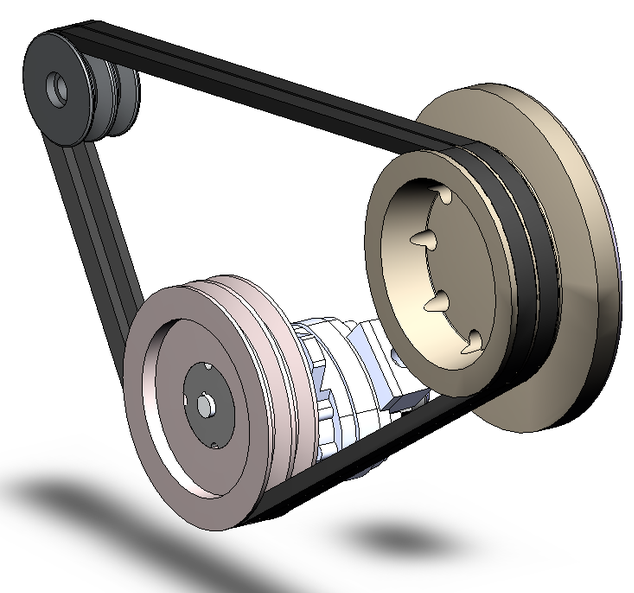 Clinics
Pathology
with Molecular
Radiology
59 -  -
ΑΠΟΚΩΔΙΚΟΠΟΙΗΣΗ ΤΗΣ ΓΕΝΕΤΙΚΗΣ ΠΛΗΡΟΦΟΡΙΑΣ-ΘΕΡΑΠΕΥΤΙΚΗ 
ΠΡΟΣΕΓΓΙΣΗ ΣΤΟ ΜΜΚΠ
J Intern Med 2015; 277: 201–217
PRECISION MEDICINE I
Raschellà G, et al., Genes Immun. 2018 Oct 19. doi: 10.1038/s41435-018-0048-6.
PRECISION MEDICINE II
Raschellà G, et al., Genes Immun. 2018 Oct 19. doi: 10.1038/s41435-018-0048-6.
PRECISION MEDICINE III
Raschellà G, et al., Genes Immun. 2018 Oct 19. doi: 10.1038/s41435-018-0048-6.
ΕΥΧΑΡΙΣΤΩ